Design a Face Mask
Objectives: 

To identify wearing face masks as a prevention measure of spreading the virus 
  
To test materials and suggest those that will be suitable for a face mask, giving simple reasons to support their suggestions
Video Introduction
Watch COVID-19 Warriors Video Introduction
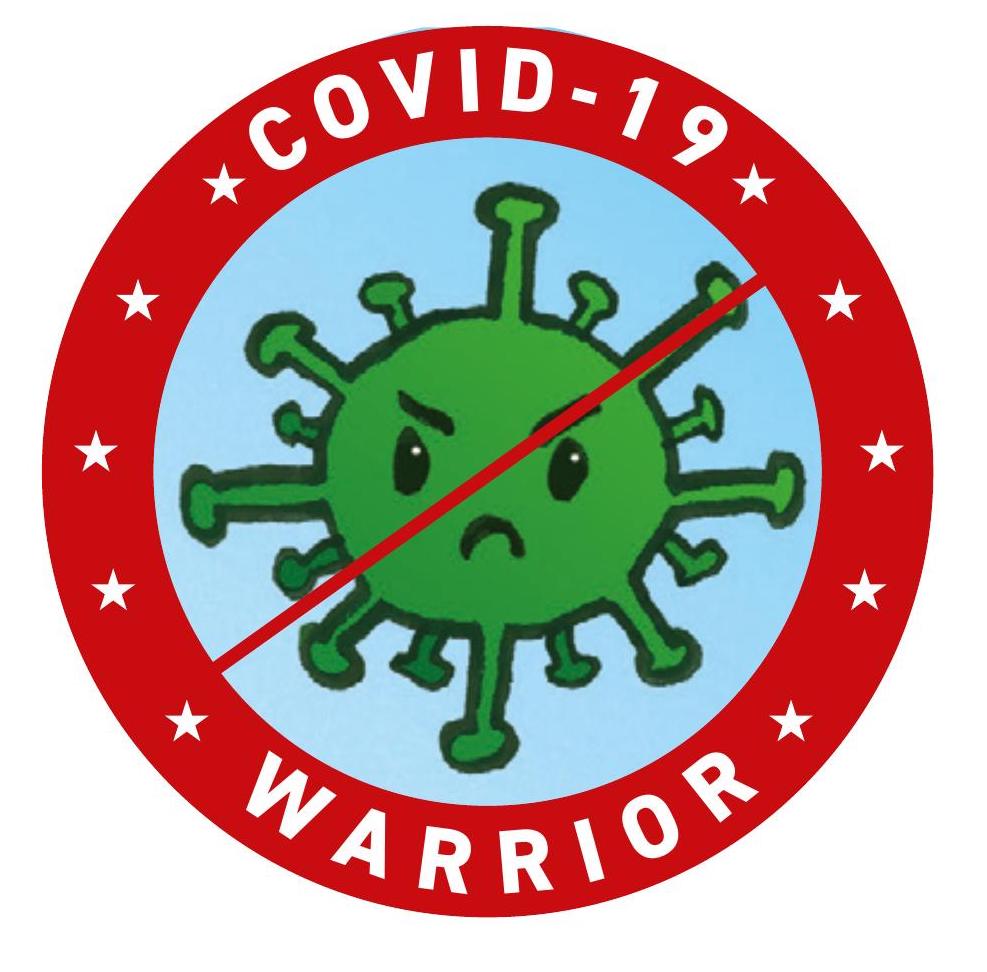 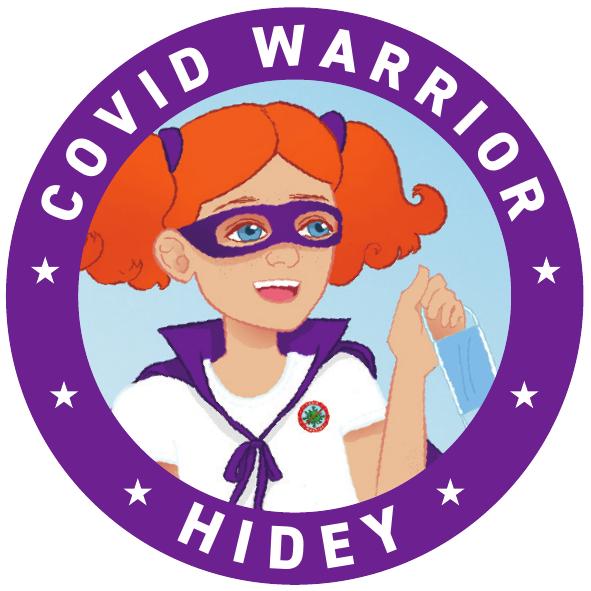 Main Activity
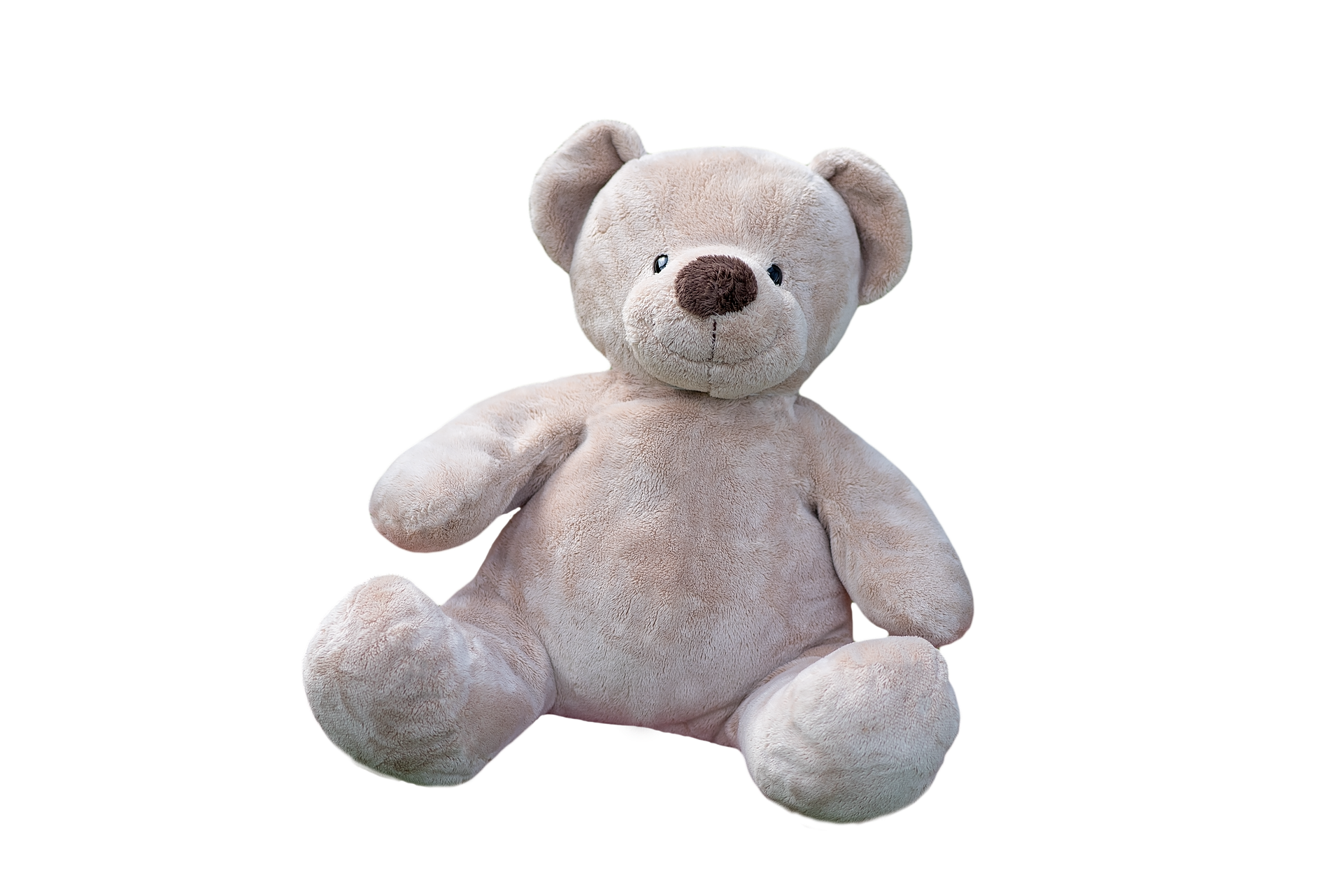 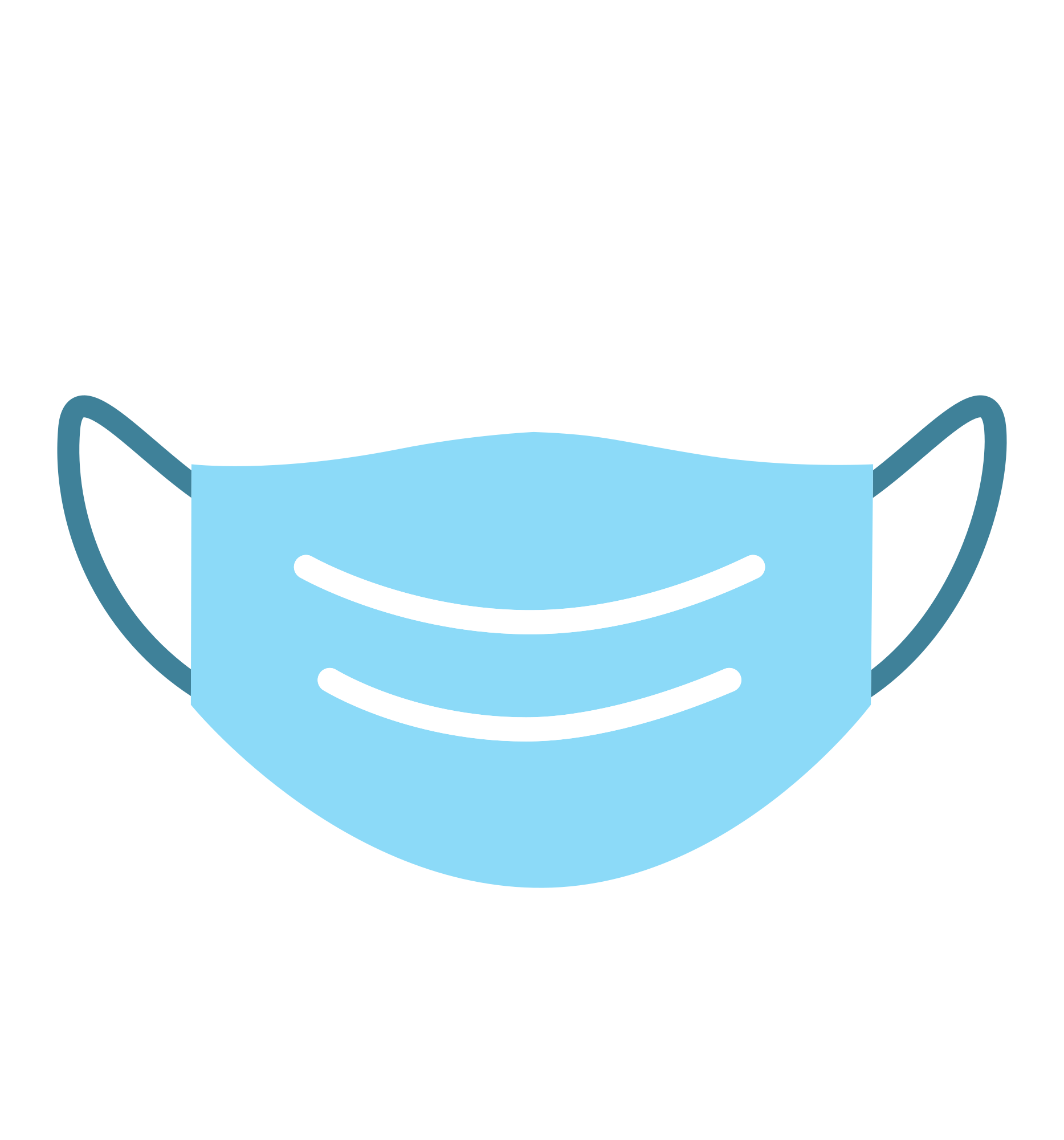 Teddy is going to the shops and
he needs to wear a face mask. 

He needs to have a mask made to fit his face correctly.
?
?
Things to think about…

What is the correct way of wearing a mask?
Main Activity
Just like Hidey showed in the video, can you test different materials using glitter (or flour) and a toilet paper tube, to see which would be suitable for making a face mask?
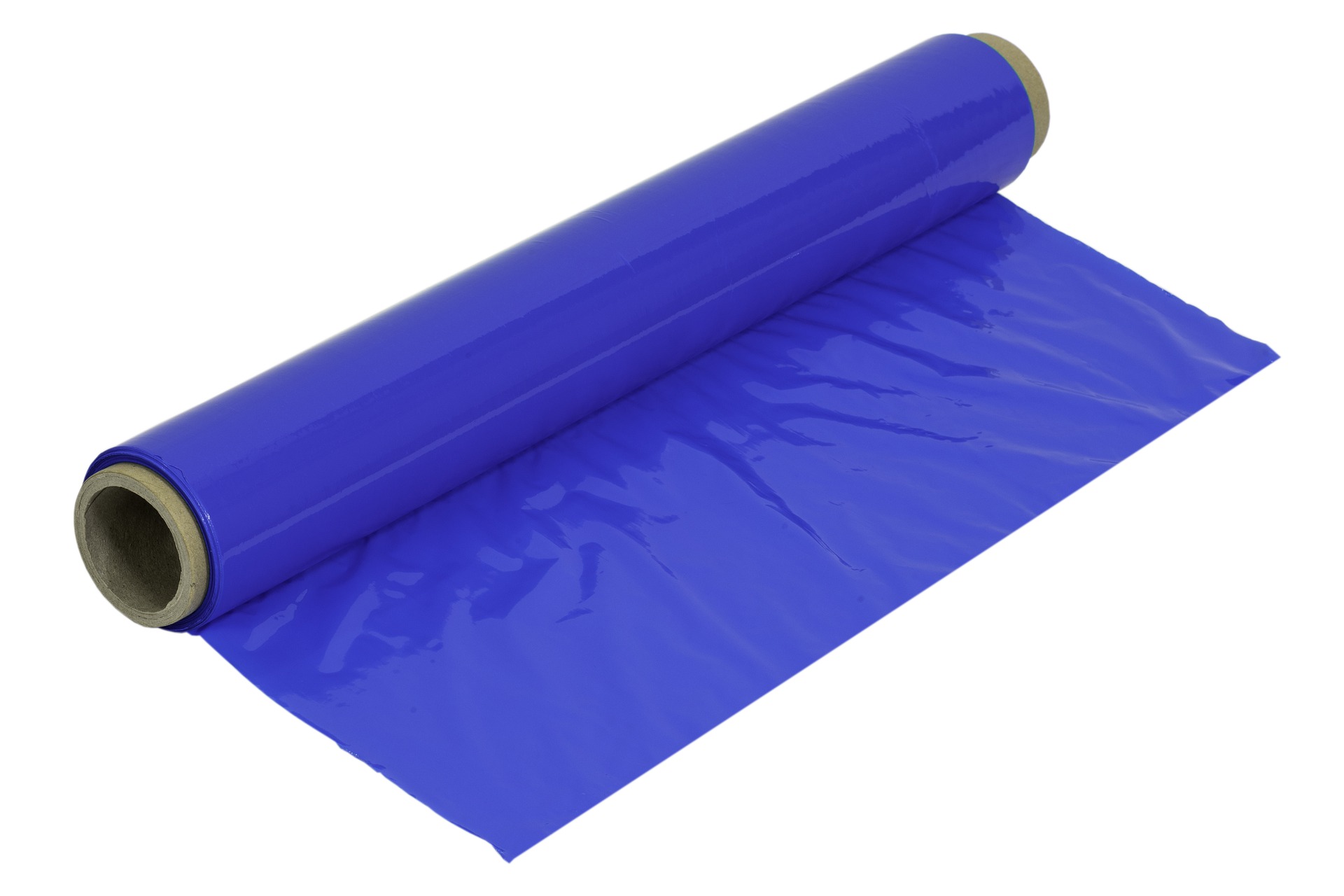 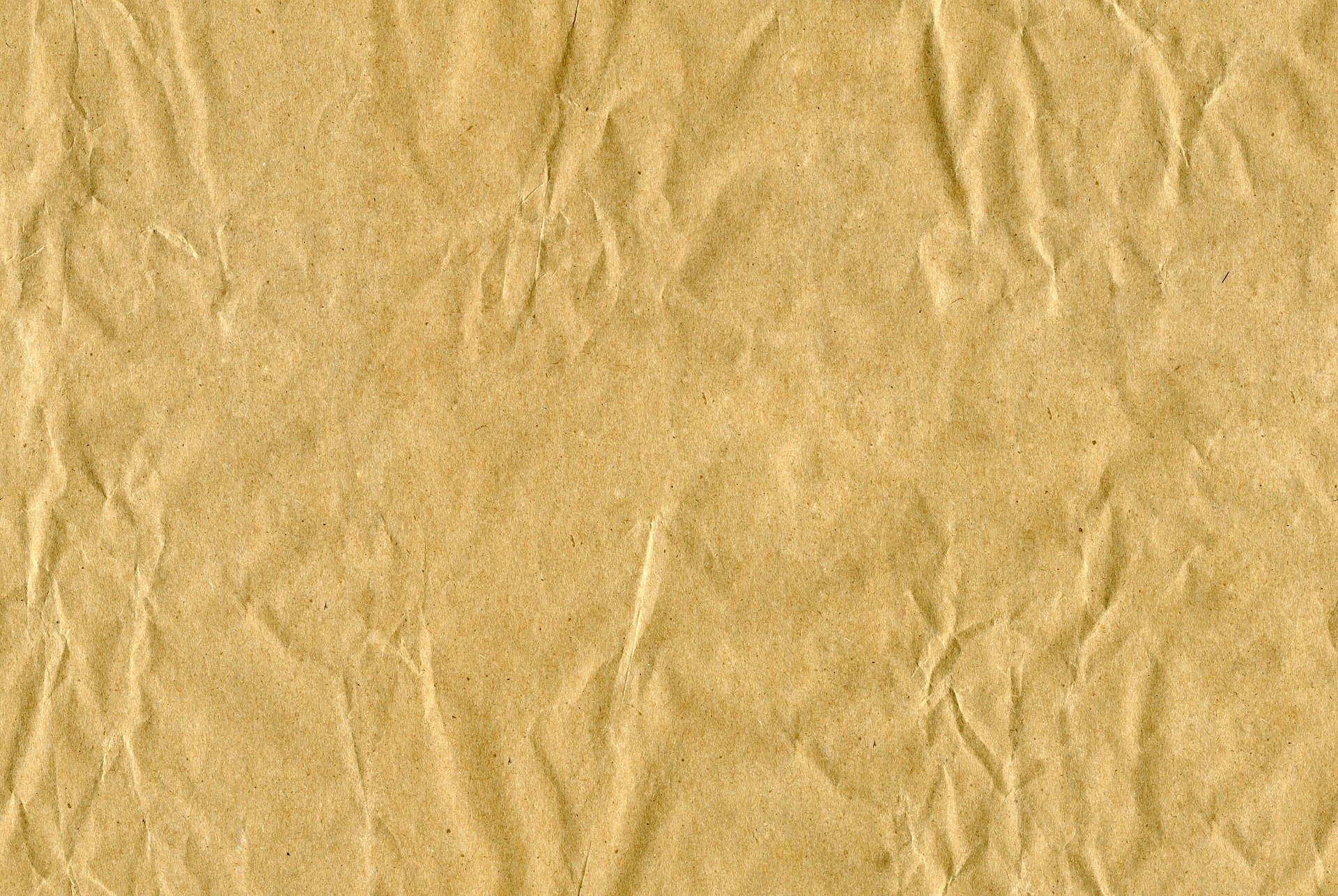 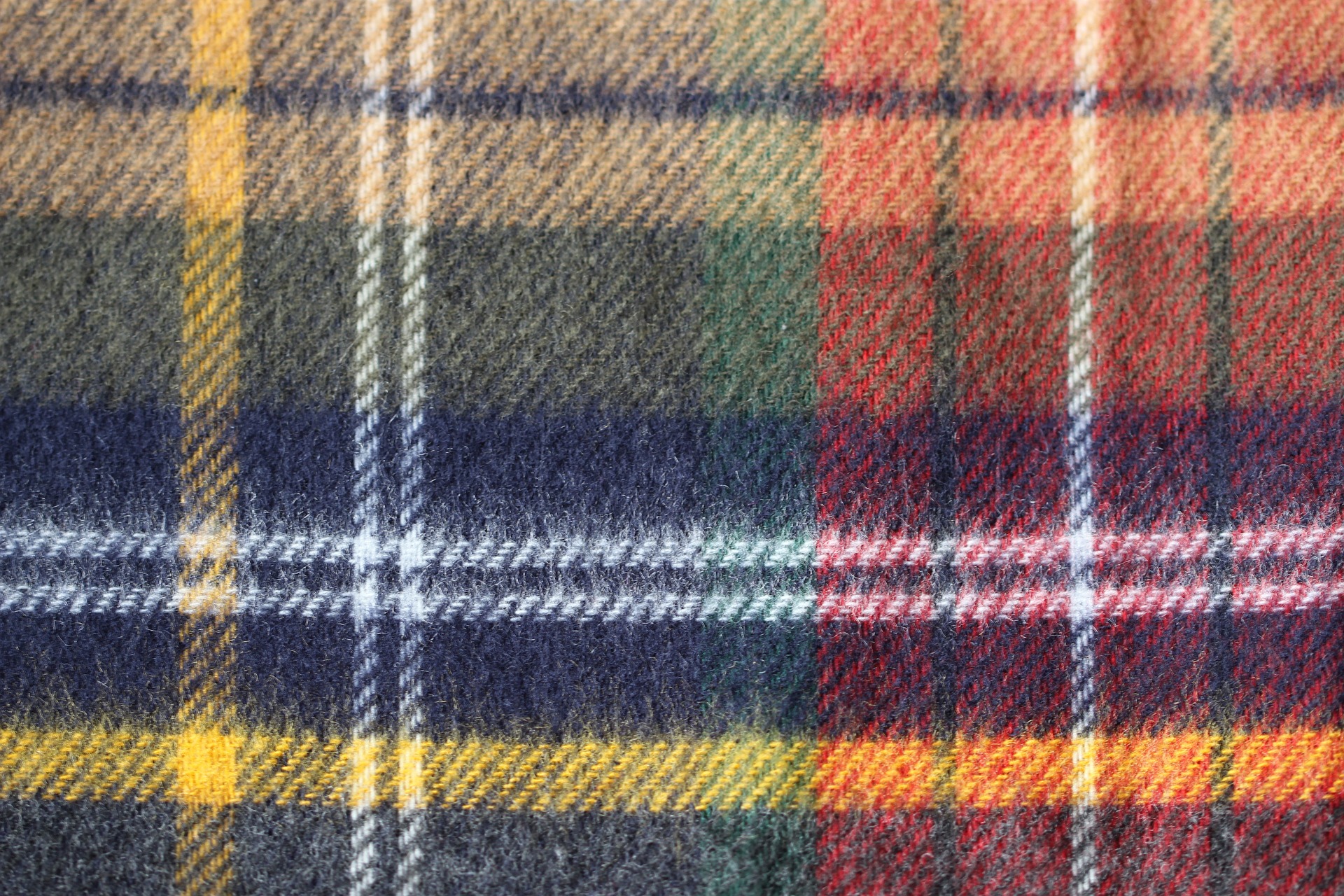 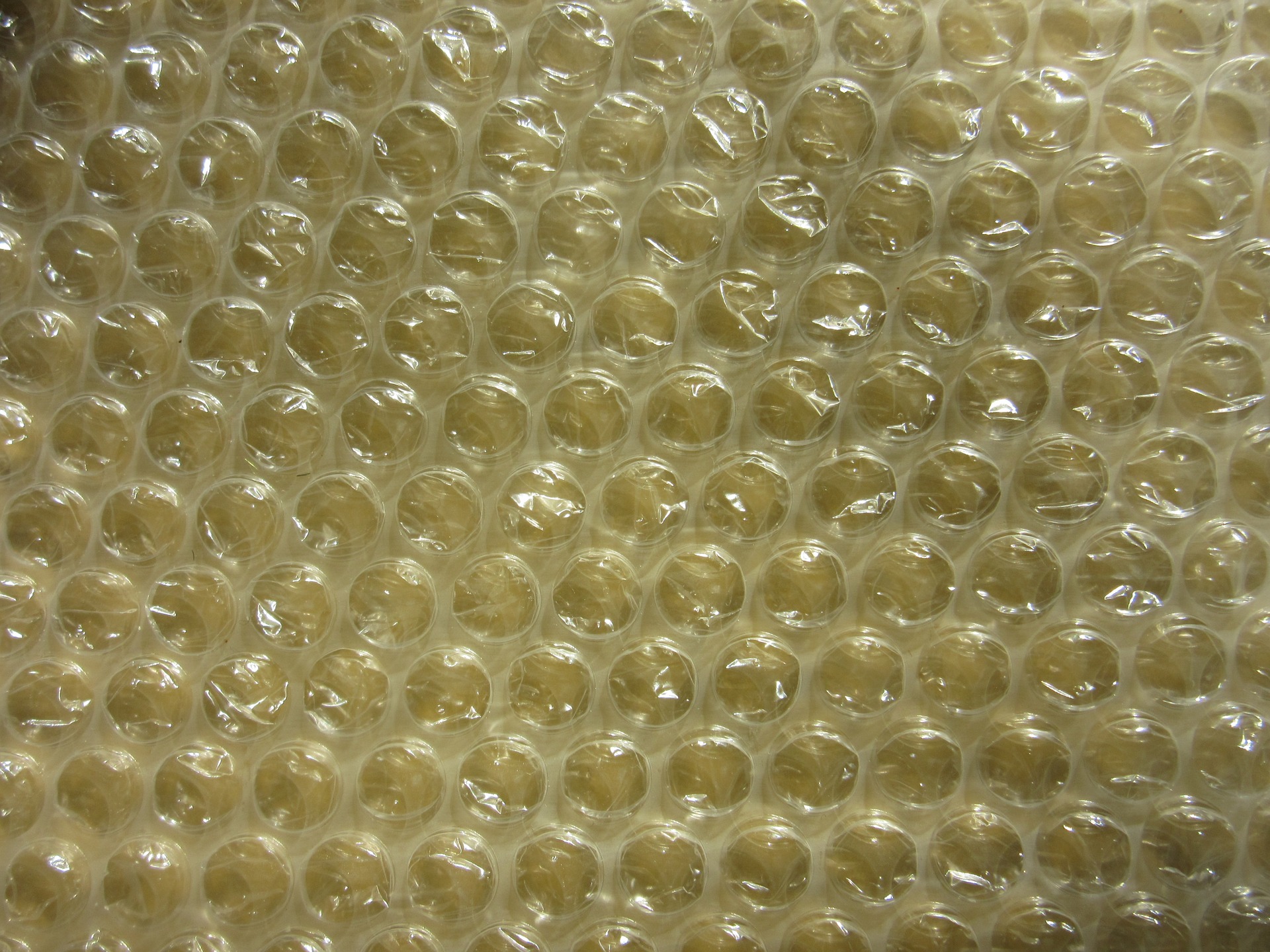 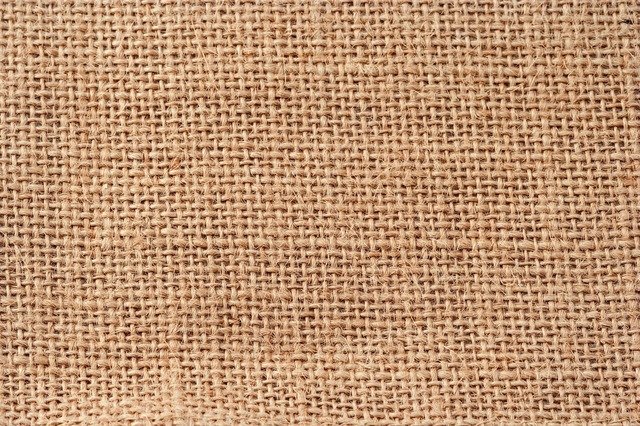 Choose a suitable material, cut and glue some on the teddy face picture. ​
​
​
​
​
​









​
Make sure it is covers his mouth and nose!​
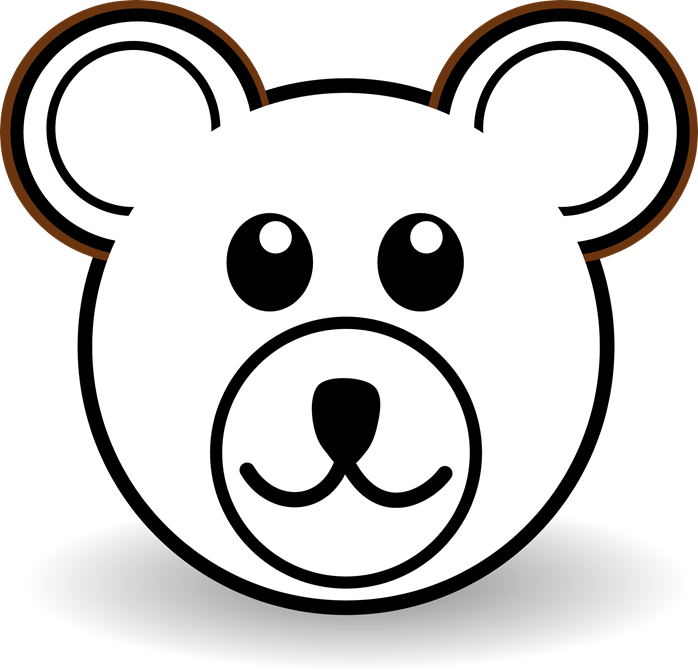 *Optional
Now as a class, make a face mask for teddy.
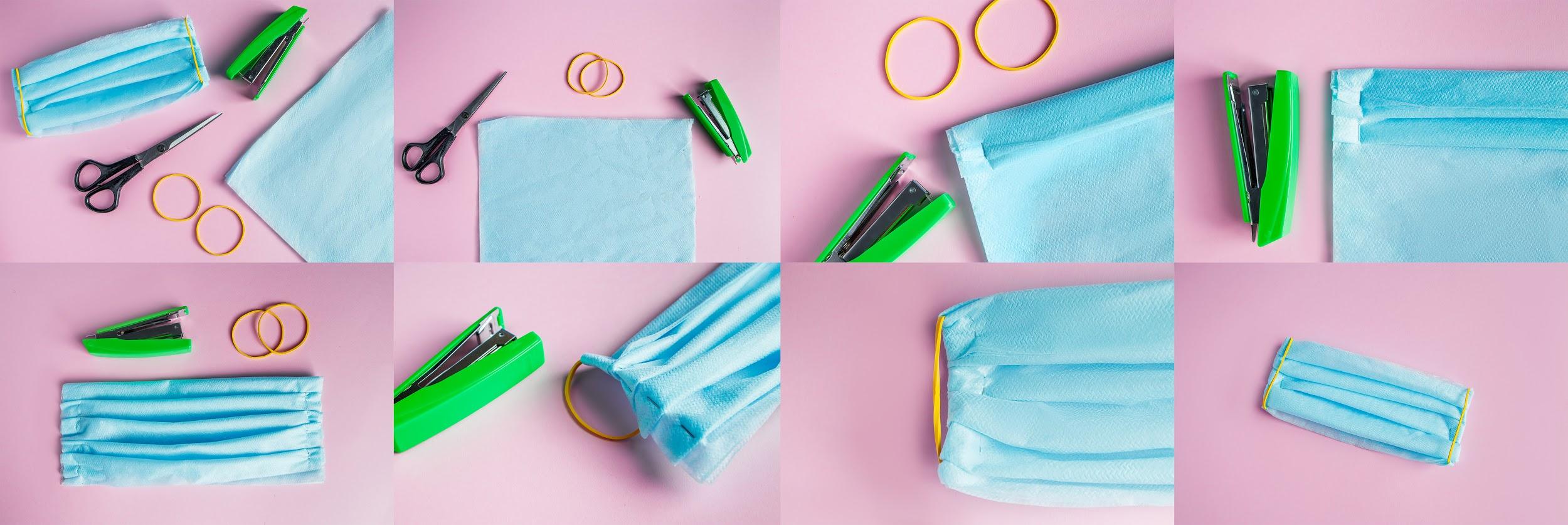 What have we learnt?
How does a face mask help to stop the spread of the virus?


What did you find out during testing materials - which would work best for making a face mask or face covering?
“ By wearing face masks, we are slowing the spread of COVID-19 and protecting our friends and family!”
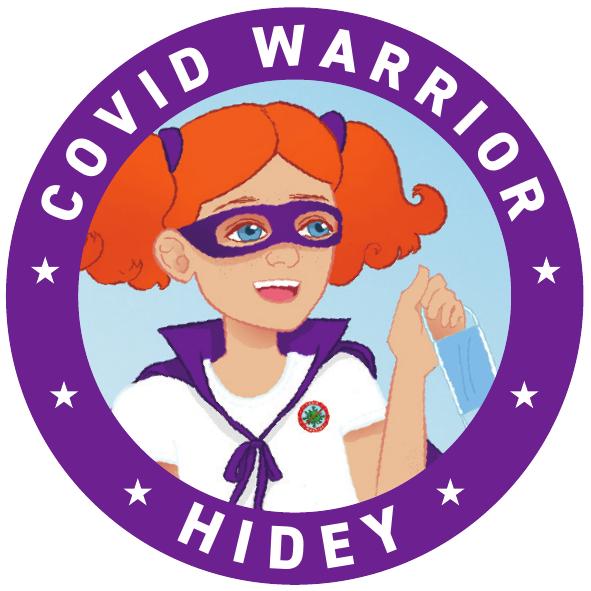 Extension Activities
Can you make a poster encouraging people
 to wear a face mask?
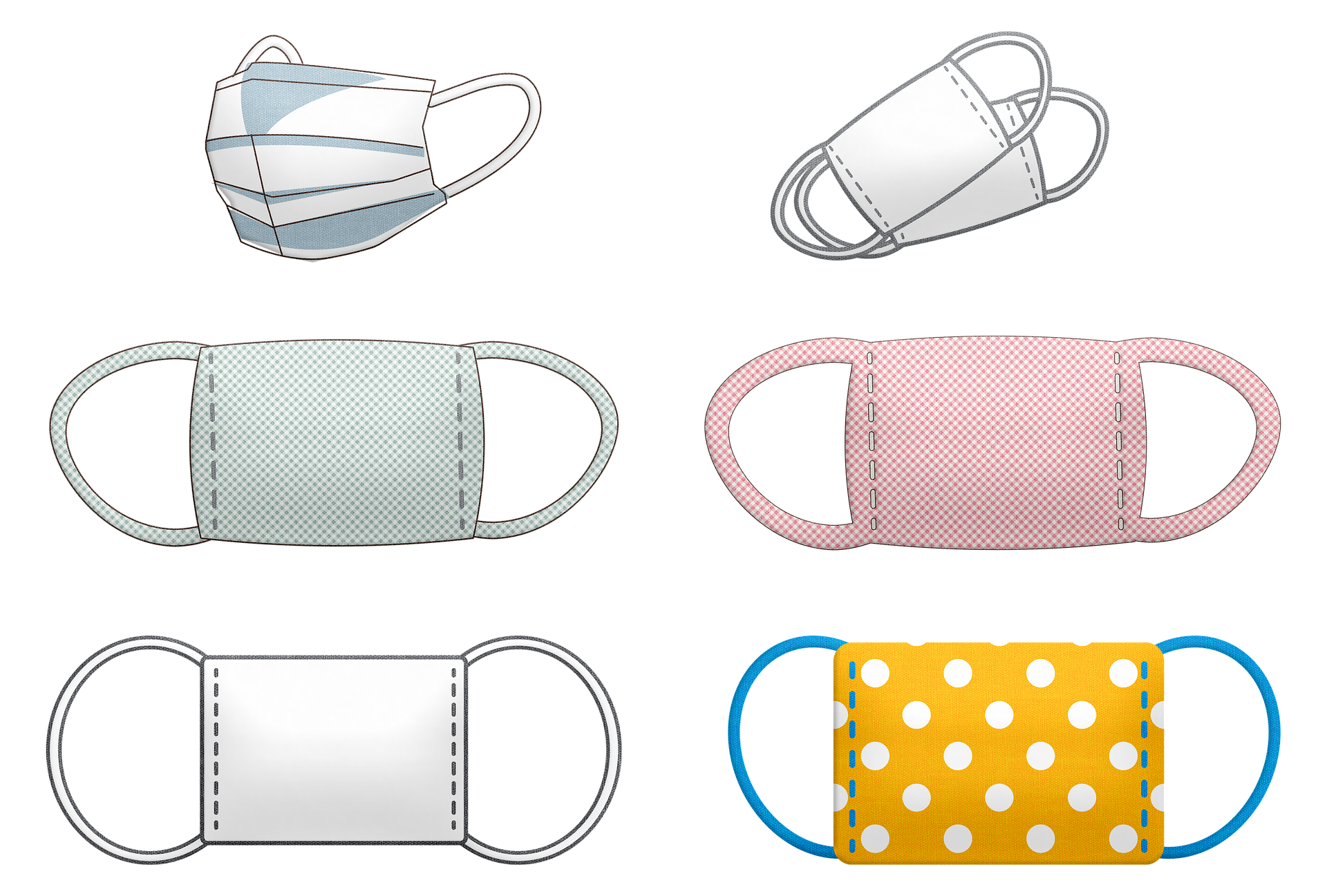 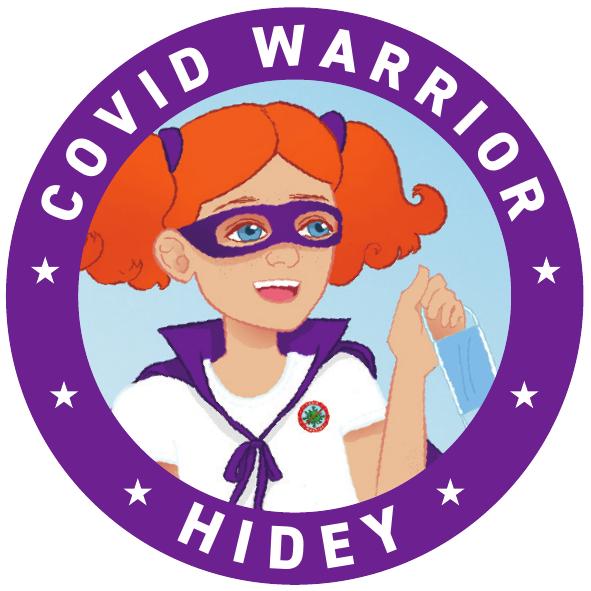 Bye, 
see you soon!